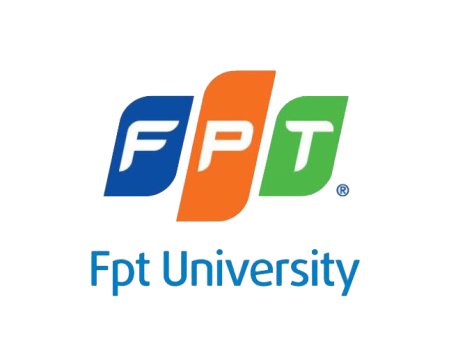 Capstone ProjectFinal Presentation
HUMAN RESOURCE ENTRY
Hanoi, April 27th, 2013
Tsunami team
4/13/2013
1
CONTENTS
4/13/2013
2
INTRODUCTION TO HRM PROBLEM
A FACTOR of
VITAL IMPORTANCE
Could not be acquired & managed easily!
Borrow & Use
Purchase & Manage
Learn & Apply
4/13/2013
3
INTRODUCTION TO HRM PROBLEM
4/13/2013
4
INTRODUCTION TO THE CONTEXT
Telsoft is a medium-size (100-500) software company located in Hanoi, Vietnam.
The company now is looking for an digital solution to manage human resources effectively.
The new human resource management system must be:
Purchasable
Advanced feature supported
Customizable (to fit the needs of the company)
4/13/2013
5
EXISTING SOLUTIONS
4/13/2013
6
DOMESTIC SOLUTIONS
Advantages:
Inexpensive (affordable for Vietnamese enterprises)
Drawbacks:
Support fundamentals features only (PIM, Time, Performance).
Not very trustworthy.
Sometimes platform-dependent (Windows applications can only run on Windows OS for instance)
4/13/2013
7
ERP SOLUTIONS FROM WORLD-WIDE PROVIDERS
Advantages
Supports functionalities fully.
Trustworthy (the quality is guaranteed).
Flexible configurations.
Good customer supports.
Drawbacks
Very expensive.
Time, effort consuming on deployment.
Too many features such that enterprises must purchase for all while using some only.
4/13/2013
8
IN-HOUSE DEVELOPMENT SOLUTIONS
Advantages
Meet exactly business requirements.
Information security guaranteed.
Drawbacks
Risks of failure in development.
Expensive but quality is not guaranteed.
Time & effort consuming.
4/13/2013
9
HUMAN RESOURCE ENTRY
4/13/2013
10
WHAT IS NEW?
4/13/2013
11
WHAT TO DEVELOP
4/13/2013
12
WHAT TO DEVELOP
4/13/2013
13
SOFTWARE PROJECT MANAGEMENT PLAN
4/13/2013
14
HARDWARE REQUIREMENTS
Development Machine
CPU Frequency: 2.0 GHz or more required
Random Access Memory (RAM): 1 GB or more required.
Deployment Machine – Web Server
CPU Frequency: 2.0 GHz or more required
Random Access Memory: 2 GB or more required.
Deployment Machine – Database Server
CPU Frequency: 2.0 GHz or more required.
Random Access Memory: 4 GB or more required.
4/13/2013
15
SOFTWARE REQUIREMENT – DEVELOPMENT ENVIRONMENT
4/13/2013
16
SOFTWARE REQUIREMENT – DEPLOYMENT ENVIRONMENT
4/13/2013
17
TOOLS
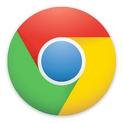 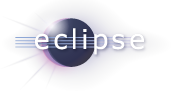 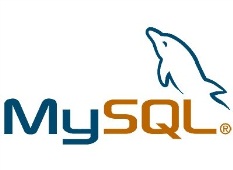 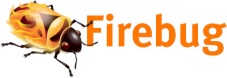 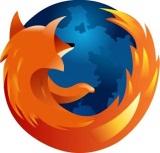 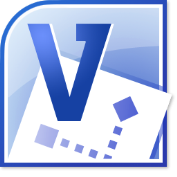 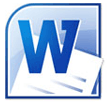 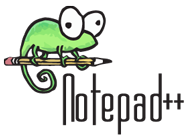 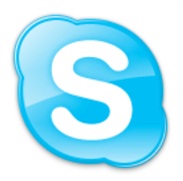 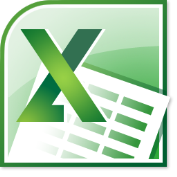 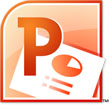 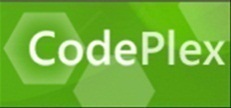 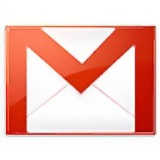 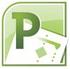 4/13/2013
18
TECHNOLOGIES
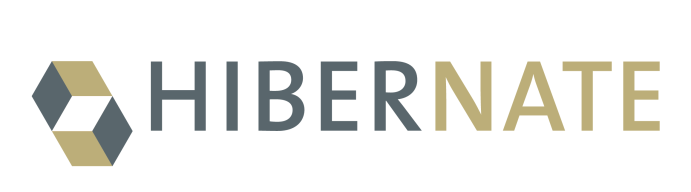 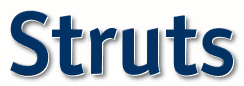 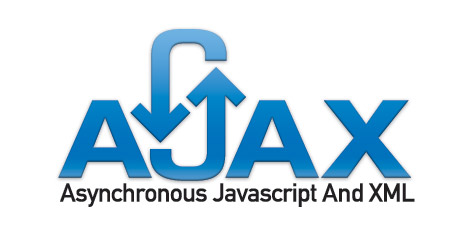 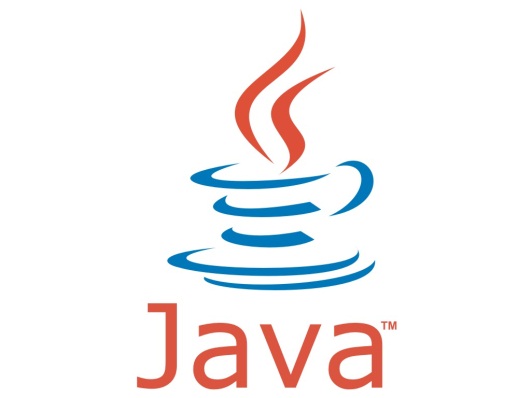 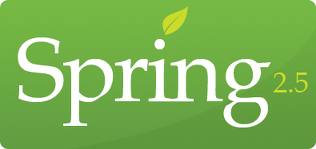 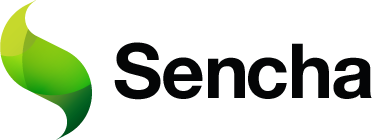 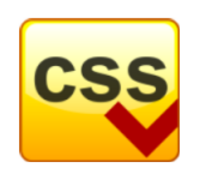 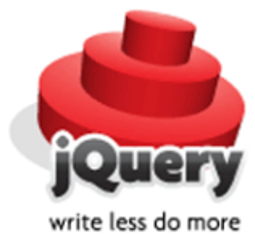 4/13/2013
19
SOFTWARE PROCESS MODEL
SCRUM  model (Agile Methodology):
Appropriate for small and medium-size projects
Low risk even in the case the project team members are not so experienced
Costs less than other models
High-quality products by valued-oriented activities
Adapts better with changes
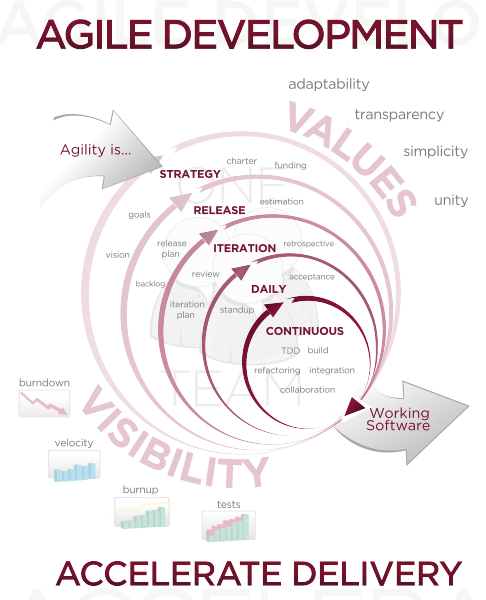 4/13/2013
20
SOFTWARE PROCESS MODEL
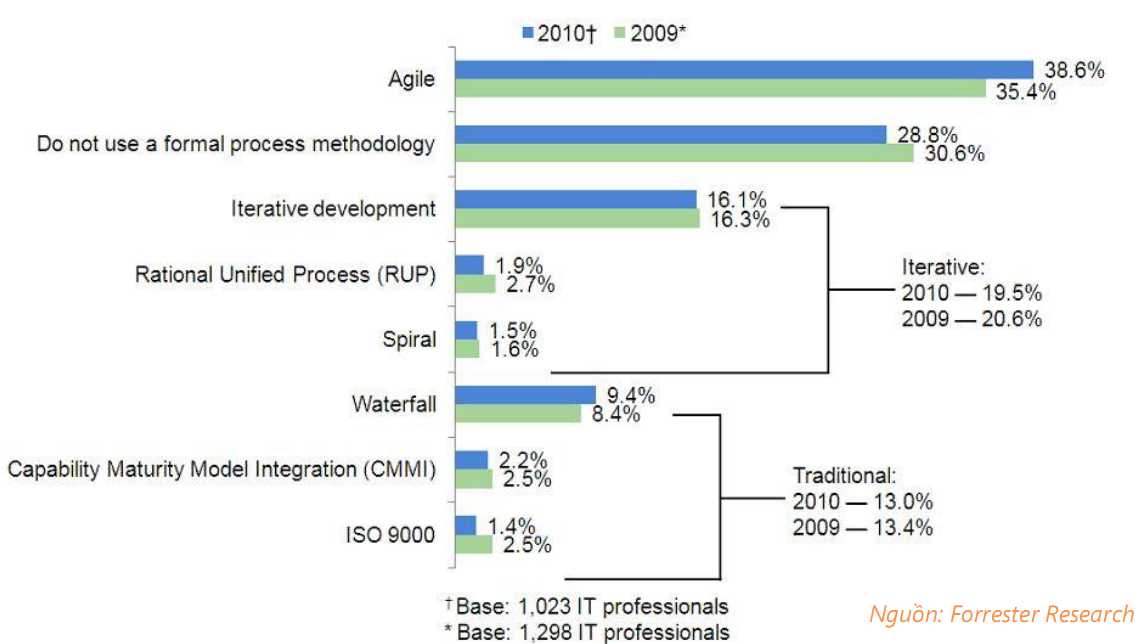 4/13/2013
21
DETAILED PLAN
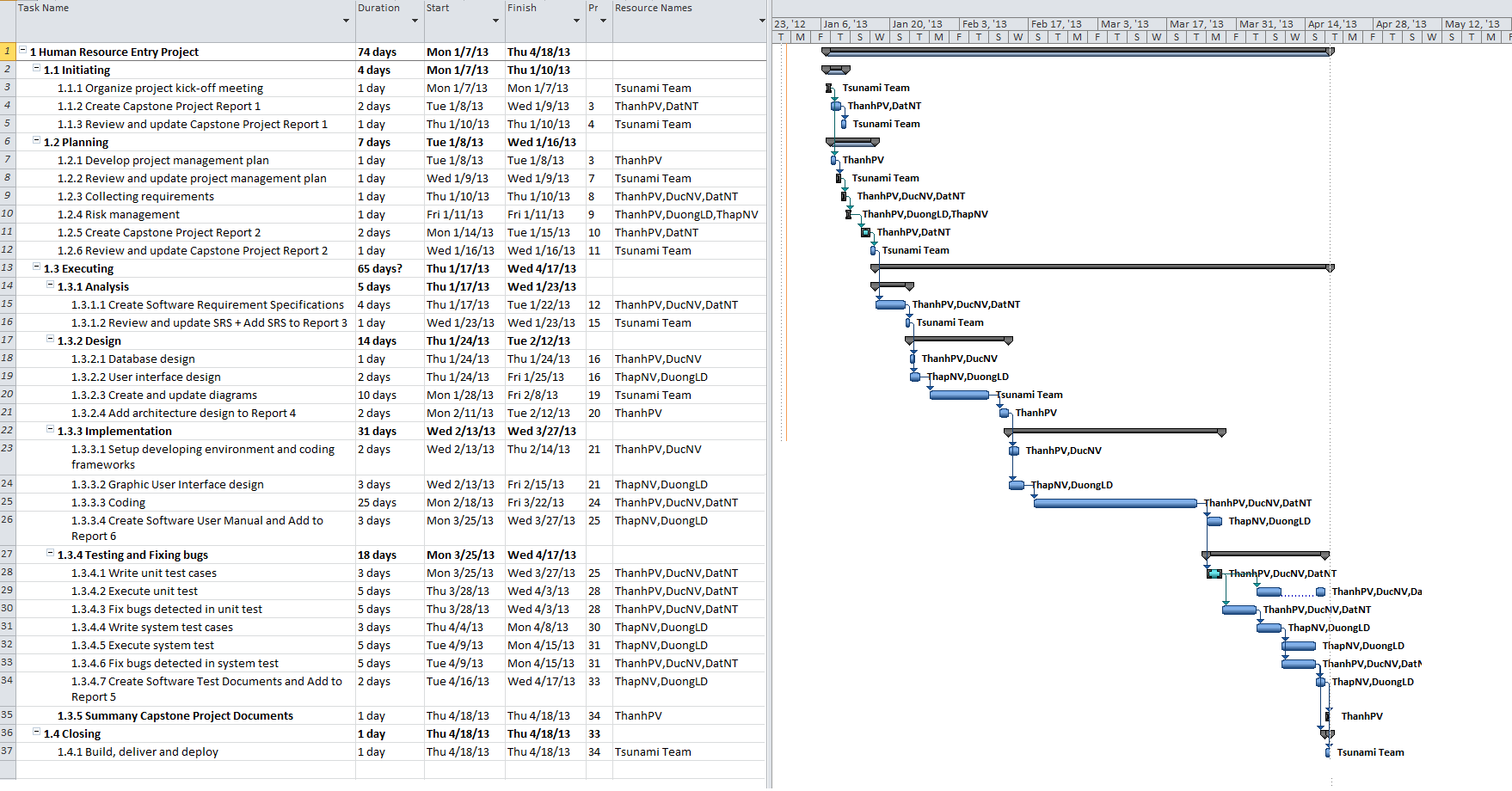 4/13/2013
22
TEAMWORK MANAGEMENT
Work 8 hours/day and 5 days/week
Locations: School, Home
Communication: Internet (Skype, Yahoo, Email), phones
Meetings: Daily meetings (daily scrum), Sprint summary meetings, Sprint improvement meetings
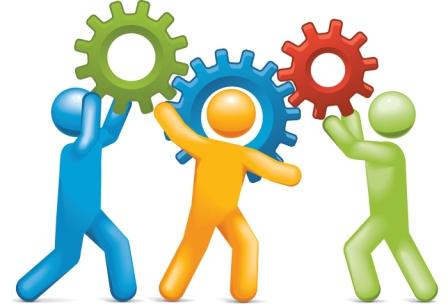 4/13/2013
23
RISK MANAGEMENT
4/13/2013
24
SUCCESS CRITERIA
4/13/2013
25
SOFTWARE REQUIREMENT SPECIFICATIONS
4/13/2013
26
FUNCTIONAL REQUIREMENTS
ADMIN
Manage general information of organization
Manage location information of organization
Manage organization structure
Manage job titles, job categories, pay grades, employment status
Manage skills, education levels, licenses, languages, majors
Manage nationalities
Manage users
Manage compensation quota
Manage payroll
Manage role groups
Manage configurations
Manage termination reasons, reporting methods
4/13/2013
27
FUNCTIONAL REQUIREMENTS
PERSONAL INFORMATION MANAGER (PIM)
Manage personal information (Name, ID Card, gender, marital status, nationality, date of birth…)
Manage contact details (Addresses, zip/postal code, province/city, district, phone numbers, email addresses…)
Manage login detail 
Manage emergency contacts
Manage dependents
Manage jobs
4/13/2013
28
FUNCTIONAL REQUIREMENTS
PERSONAL INFORMATION MANAGER (PIM)
Manage jobs (job title, employment status, joined date, sub unit, location, start date, end date, terminated or not, contract file)
Manage salary (salary component, amount…)
Manage compensation (KPI, amount of compensation…)
Manage supervisors (name, reporting method)
Manage subordinates (name, reporting method)
4/13/2013
29
FUNCTIONAL REQUIREMENTS
PERSONAL INFORMATION MANAGER (PIM)
Manage work experience
Manage education
Manage skills
Manage languages
Manage licenses
Manage curriculum vitae file
4/13/2013
30
FUNCTIONAL REQUIREMENTS
LEAVE
Manage leave requests
Allow leave approvals
Allow summarize leaves
Allow leave information adjustment
Manage quota of paid leaves
4/13/2013
31
FUNCTIONAL REQUIREMENTS
RECRUITMENT - CANDIDATES
Manage personal information (name, email, contact number, image, CV file, ID card, gender, marital status, address, district, province/city, nationality, date of birth)
Manage education
Manage skills
Manage languages
Manage licenses
Manage work experience
4/13/2013
32
FUNCTIONAL REQUIREMENTS
RECRUITMENT – VACANCIES
Manage basic information of vacancies (job title, hiring manager, description, no. of positions, status…)
Manage advanced options of vacancies used to filter candidate
Filter candidates to show  the most appropriate candidates for a specific vacancy.
4/13/2013
33
FUNCTIONAL REQUIREMENTS
RECRUITMENT – INTERVIEWS
Manage basic information of interviews (vacancy, candidate, time, status, result, interviewers, attachment file)
Allow  employing a candidate (move a candidate to be an employee)
4/13/2013
34
FUNCTIONAL REQUIREMENTS
DASHBOARDS 
View human resource status of the company
View  the statistics of leaves by department, by period or by leave type…
View the progress of recruitment (how many vacancies is now active, how many have been fulfilled…)
4/13/2013
35
FUNCTIONAL REQUIREMENTS
SURVEYS
Allows creating dynamic survey with unlimited number of questions
Allows manage information of surveys including start date, end date, departments whose employees will be asked to take the surveys
Allows people to take surveys
Allows the creators to view the summary of all the answers
Allows mail notifications for all people whose are asked to take surveys.
4/13/2013
36
FUNCTIONAL REQUIREMENTS
HELPS
Introduces to the project in About section
Provides the instructions of usage to users to help them work better with the system.
4/13/2013
37
NON-FUNCTIONAL REQUIREMENTS
RELIABILITY
Rate of fault occurrence: 0.005 or less is acceptable
Accuracy: precision of floating number should be rounded to 0.01
Maximum bugs & defect rate: 5 bugs/KLOC
4/13/2013
38
NON-FUNCTIONAL REQUIREMENTS
AVAILABILITY
Mean time to update new version (re-deploy): 4 hours
Mean time to recover after failure: 1 day
4/13/2013
39
NON-FUNCTIONAL REQUIREMENTS
SECURITY
Privacy: User information must NOT be available for any party that is not a part of the system. Users’ passwords are invisible to HR employees and/or administrators.
Security attacks must be prevented: SQL injections…
Password protection: Secure mechanism is available to recover password when users loss, lock account when violating rules…
4/13/2013
40
NON-FUNCTIONAL REQUIREMENTS
MAINTAINABILITY
Coding convention: Outputs of project must conform all the conventions defined in the SPMP
Design: Loose coupling & high coercion
Logging: All errors, exceptions must be logged when occurred. Sensitive situations should also be logged.
4/13/2013
41
NON-FUNCTIONAL REQUIREMENTS
PORTABILITY
Platform-independent: The system is platform-independent such that it could be deployed on any OS (Linux, Windows, Solaris…)
Device-independent: The system could be access from PC, laptop, mobile devices running on different platform (iOS, Android, Blackberry…)
4/13/2013
42
NON-FUNCTIONAL REQUIREMENTS
PERFORMANCE
Loading time: Mean time to load a page is 1.5 seconds and the maximum time is 5 seconds.
Search result: Search results must be available within 3 seconds after users’ clicks.
Data cache: Frequently accessed data must be cached
Thread pool: Thread pool mechanism guarantees the limitation of number of threads.
Notifications: Notifications appear immediately to user after a subscribing event occurred
System load: System must be able to perform operations by 50 users at the same time.
Compatibility: The system should provide elegant displays for common screen resolutions: 1024*768, 1280*800, 1366*768
4/13/2013
43
SOFTWARE DESIGN DESCRIPTION
4/13/2013
44
OVERALL SYSTEM ARCHITECTURE
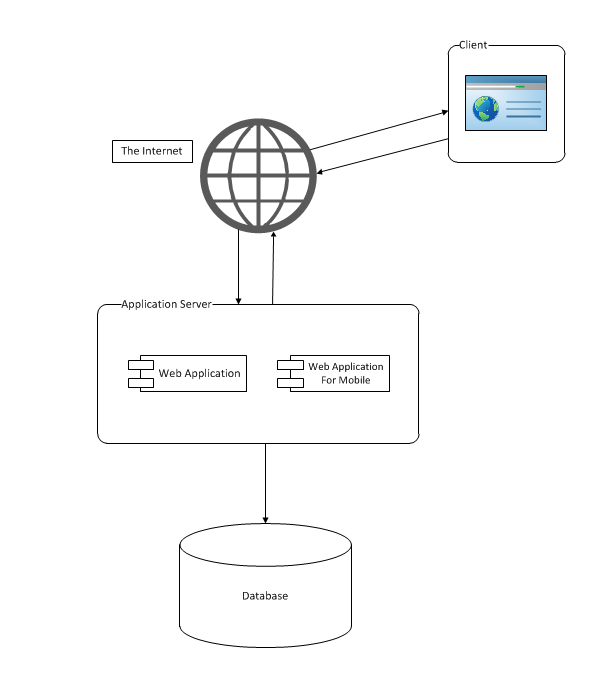 4/13/2013
45
COMPONENT DIAGRAM
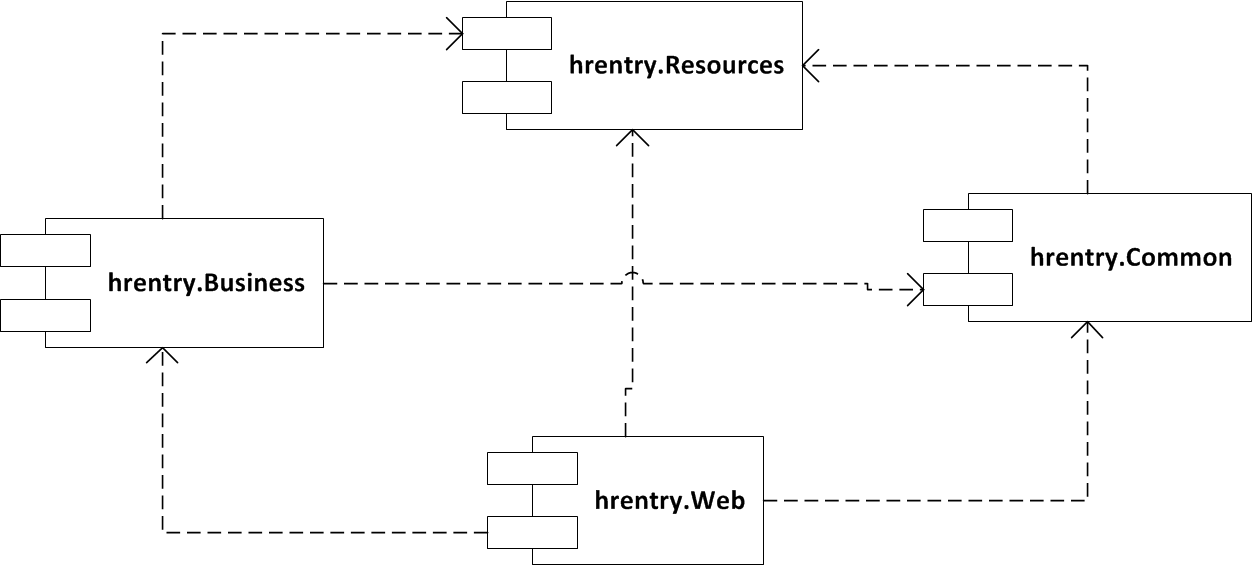 4/13/2013
46
COMPONENT DIAGRAM
Common
Helpers
Cryptography
Logging
Caching
Business
Services
Entities
4/13/2013
47
COMPONENT DIAGRAM
Resources
Application resources
Web
Model
View
Controller
4/13/2013
48
ARCHITECTURE DESIGN
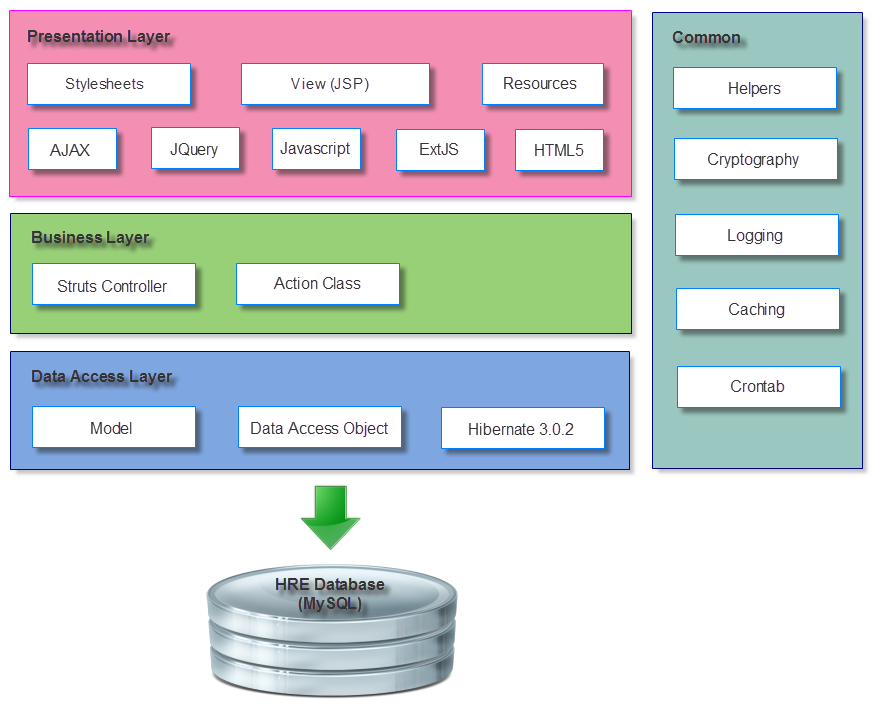 4/13/2013
49
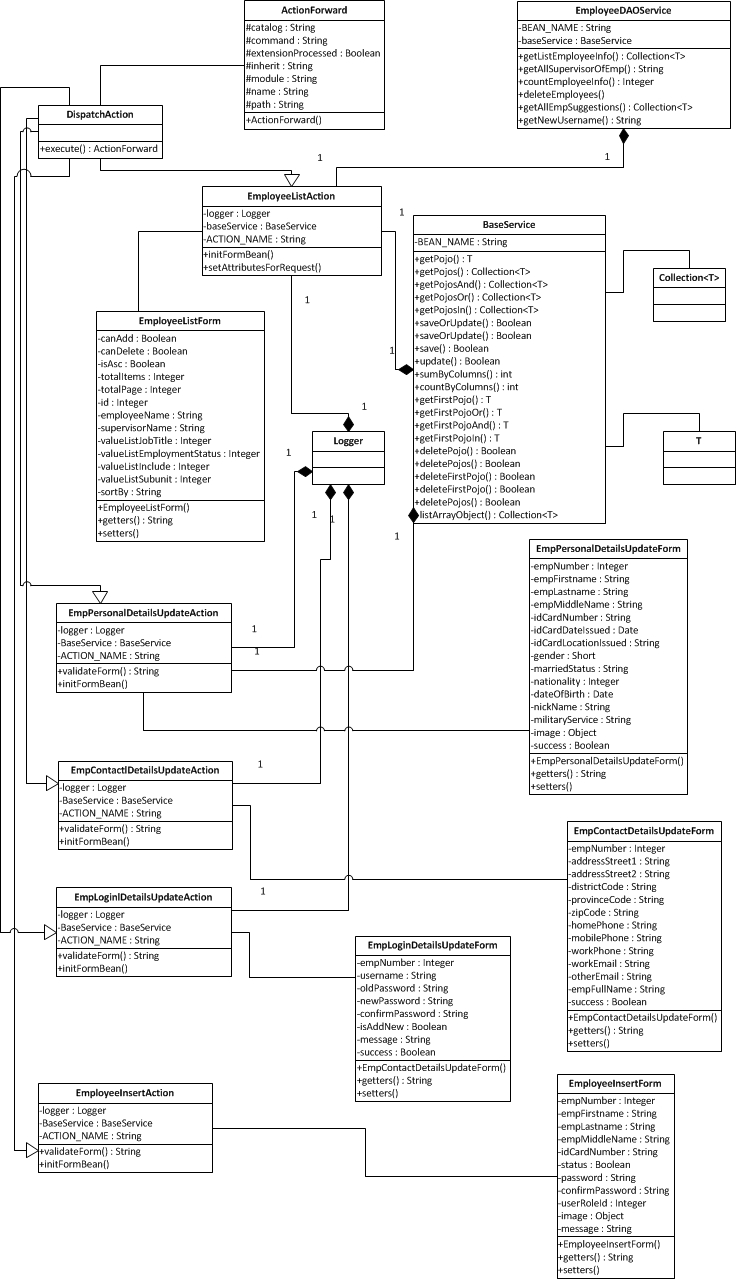 CLASS DIAGRAM
Employee
Action Forwards
Action Errors
Dispatch Action
Base Service
Employee List Action
Employee List Form
Employee Insert Action
Employee Insert Form
Personal Detail Update Action
Personal Detail Update Form
Contact Detail Update Action
Contact Detail Update Form
Login Detail Update Action
Login Detail Update Form
4/13/2013
50
SEQUENCE DIAGRAM
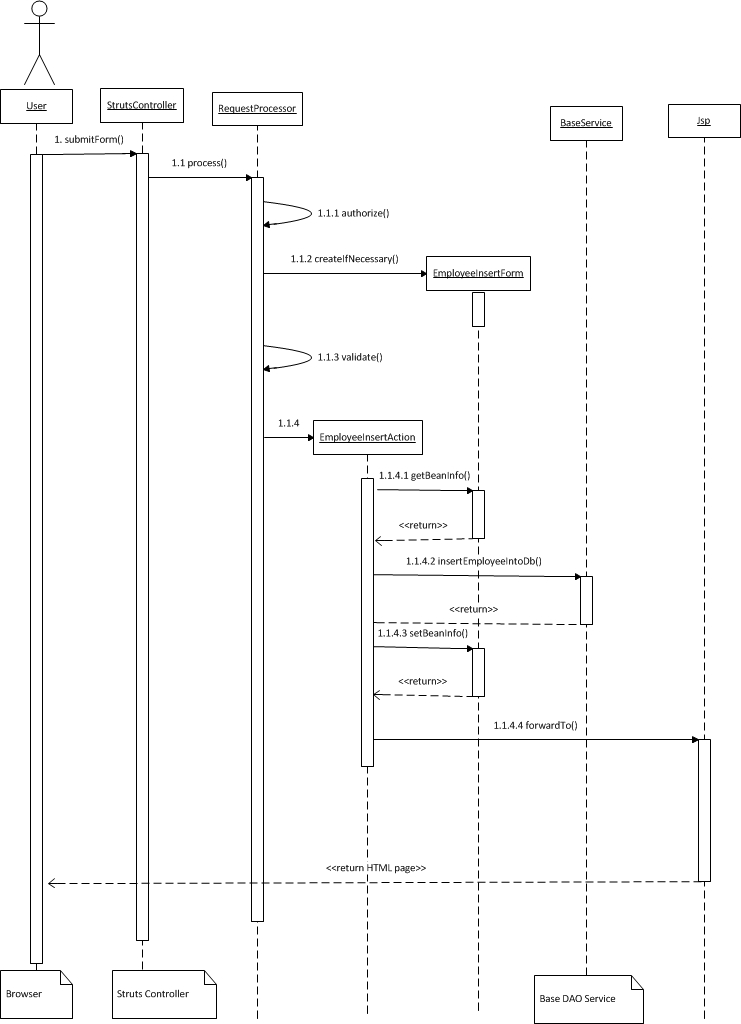 Add Employee
User
Struts Controller
Request Processor
Base Service
JSP Processor
4/13/2013
51
DATABASE DESIGN
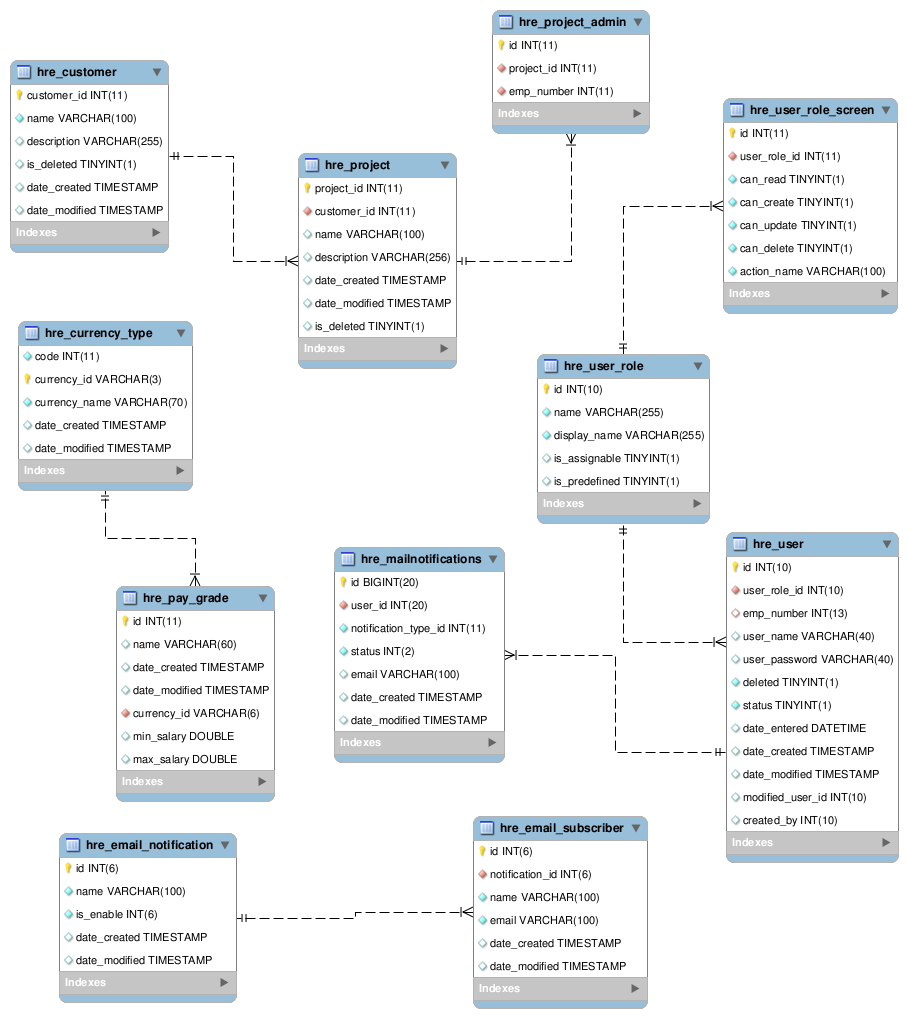 4/13/2013
52
SOFTWARE TESTING
4/13/2013
53
TESTING PROCESS
REQUIREMENT
ANALYSIS
TEST PLAN
Test Closure
4/13/2013
54
TEST CASES
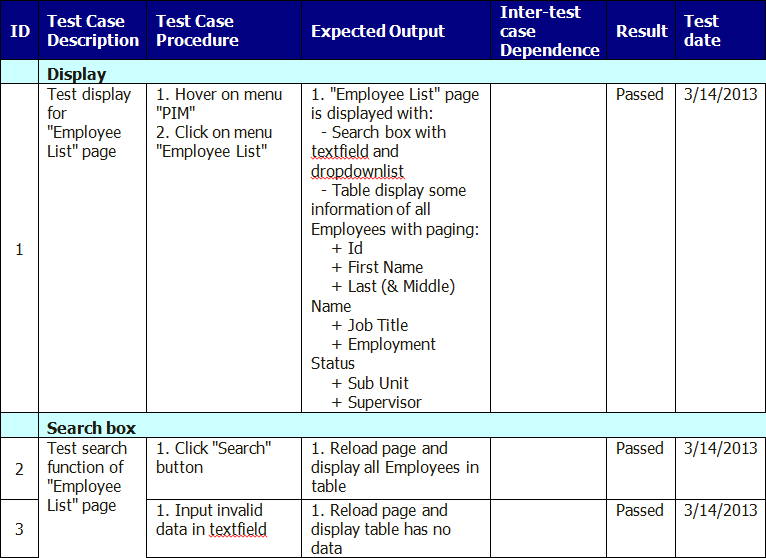 4/13/2013
55
ISSUE TRACKER
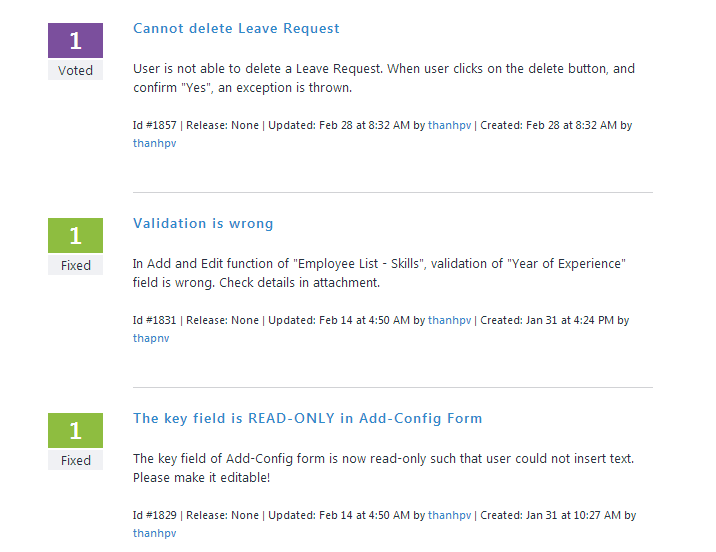 4/13/2013
56
TEST RESULTS
4/13/2013
57
LESSON LEARNED & FUTURE DEVELOPMENT
4/13/2013
58
LESSON LEARNED
Project Management Skills
Plan Creating
Activity Organization
Time management, Resource management
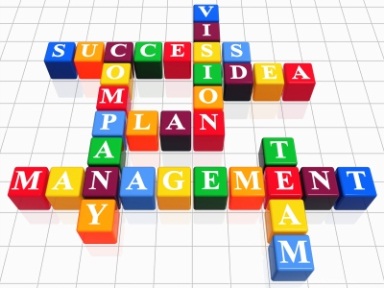 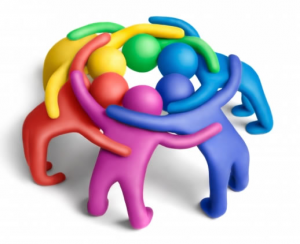 Working In Groups
Communication Skills
Conflict Resolutions
Technologies:
Java (Struts, Hibernate, Spring…)
Ajax, CSS, HTML, JS, JQuery
MySQL, Ubuntu
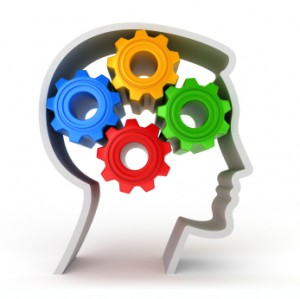 4/13/2013
59
EXPECTED TO DEVELOP
4/13/2013
60
WHAT HAVE DEVELOPED
4/13/2013
61
PROJECT STATISTICS
Expected duration: 100 days (7/1/13 to 17/4/13)
Actual duration: 90 days (7/1/13 to 7/4/13)
Expected modules: 5
Developed modules: 7
Total lines of code (Java & JSP): 55,511 lines (8,198 lines auto-generated)
Total issues raised: 30 (voted, fixed and closed)
Defect rate: 0.54 bug/KLOC (maximum 5 bug/KLOC allowed)
4/13/2013
62
WHAT TO DEVELOP
4/13/2013
63
DEMONSTRATION
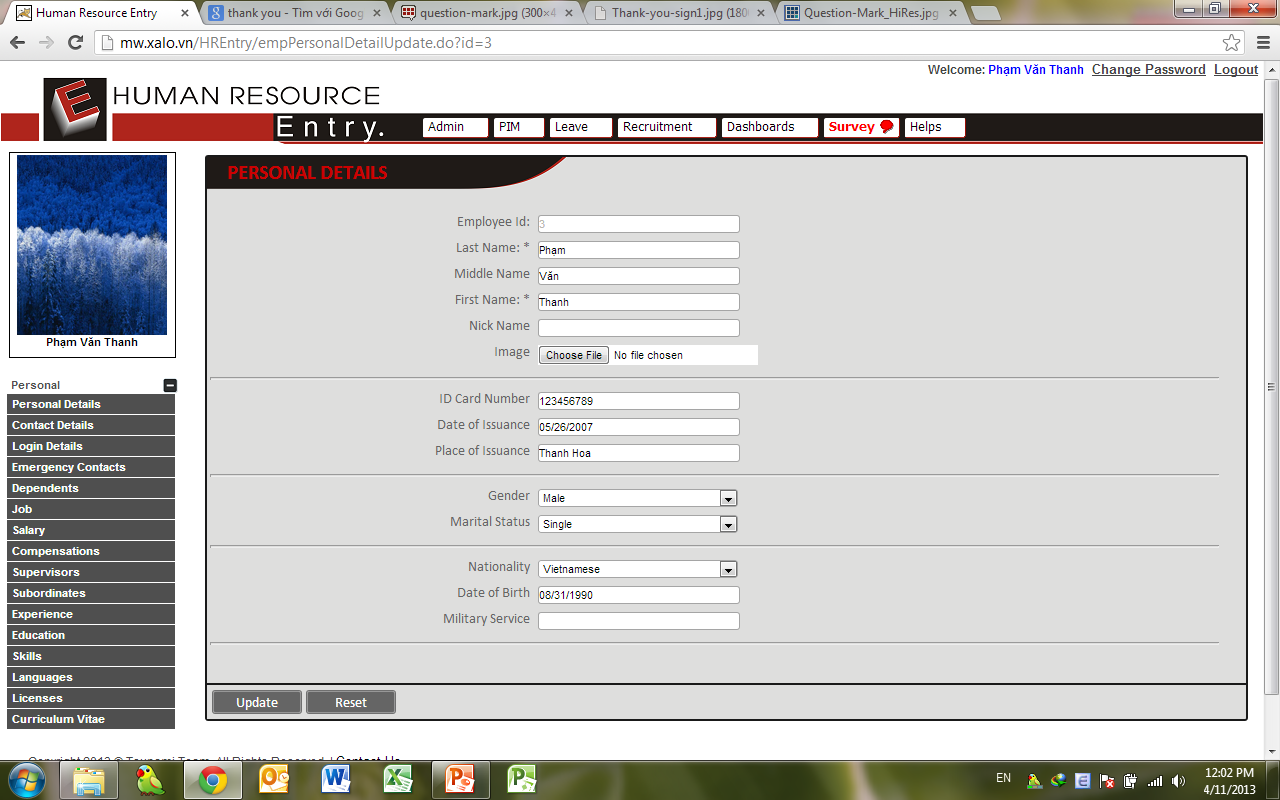 4/13/2013
64
Q & A
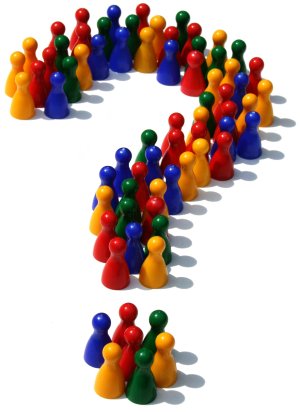 4/13/2013
65
THE END
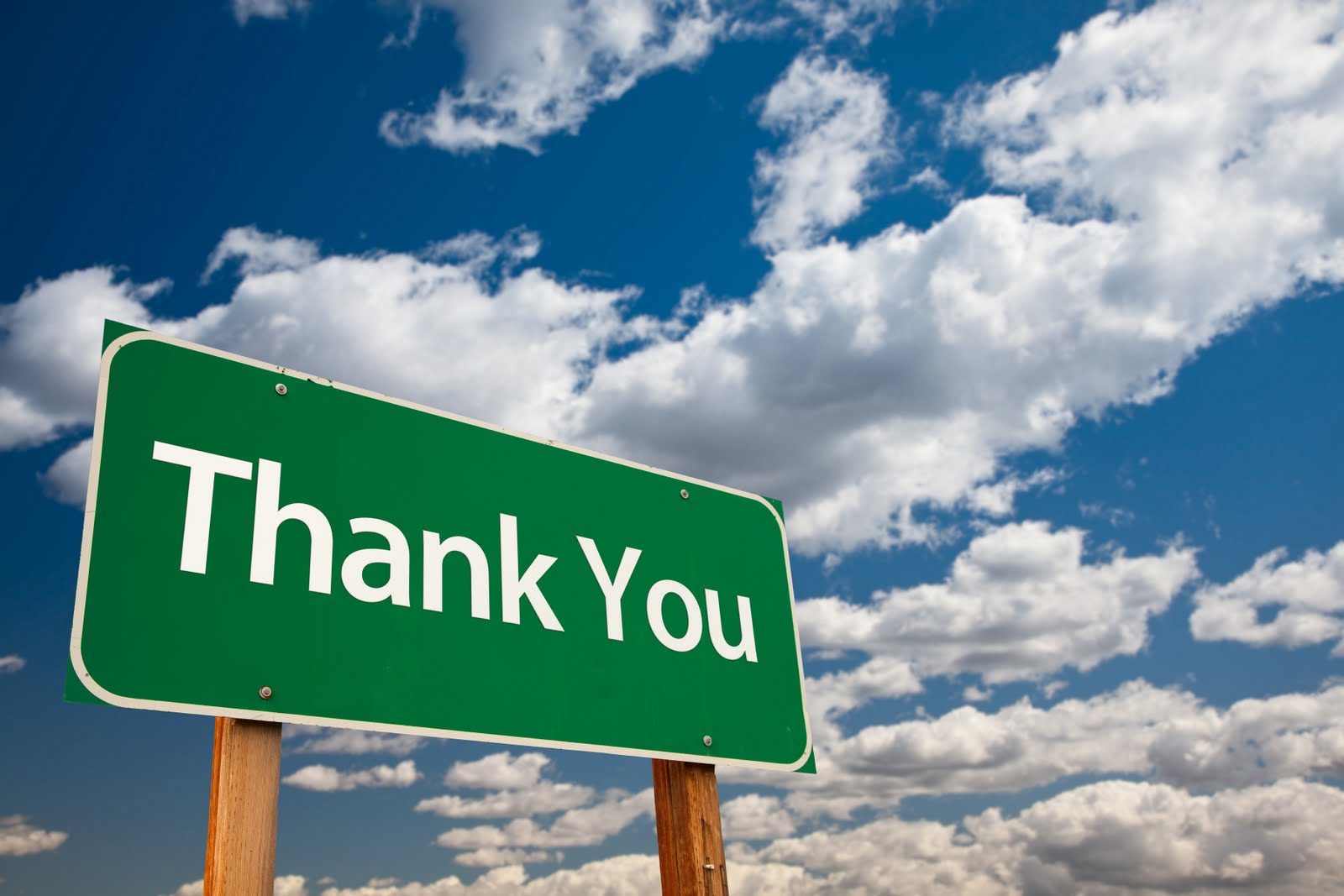 4/13/2013
66